CHALLENGES OF GREEN ARBITRATION IN DEVELOPING COUNTRIES AND THE PATHWAY TO OVERCOMING THEM
Dr. Asanga Gunawansa
PhD (NUS); LLM (Warwick)
Attorney-at-Law
Lead Counsel, Colombo Law Alliance
Adjunct Associate Professor, University of Moratuwa
Arbitrator and Mediator (AIAC, THAC and SAARC Arbitration Council)
Legal Consultant, IRM, Green Climate Fund
Visiting Judge, Court of Appeal, Republic of Fiji
asanga.gunawansa@colombo-law.com
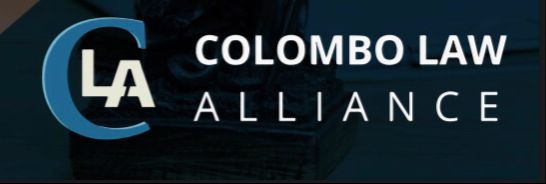 INTRODUCTION
The Campaign for Greener Arbitrations to reduce the environmental impact of international arbitrations started in or around 2019.

 The aim is to reduce the environmental impact of international arbitrations. 
 
A significant carbon footprint is created in Arbitrations due to a number of factors:

Documentation running into several box files and thousands of pages
National as well as international travel by parties, Arbitrators, experts and witnesses
In cross-border disputes, there are multiple witnesses, experts, counsels and arbitrators from various jurisdictions.
The most pertinent guiding principles of the Campaign for Greener Arbitrations are as follows:

Creating a workspace with reduced environmental footprint by reducing energy consumption and waste;
Corresponding electronically and reducing the carbon footprint; 
Encouraging the usage of videoconferencing as an alternative to travel;
Avoiding printing, requesting and promoting the use of electronic bundles at hearings;
Using suppliers/service providers who are committed to reducing their environmental footprint;
Suggesting where appropriate, that witnesses/experts give evidence through videoconferencing facilities; and
Questioning the need to fly for any arbitration related travel.
GETTING FAMILIAR WITH VIRTUAL HEARINGS
COVID-19 has exerted an unprecedented impact on performance of contractual obligations and dispute resolution. 
Performance of obligations as well as resolution of disputes by arbitration have been severely affected due to lock downs and other measures taken by public health authorities to curtail travel and gatherings. 
Remote communication methods and the use of virtual platforms for disseminating information and meetings is not new. For example, platforms such as Skype have been used for such purposes for a number of years now. 
However, use of such platforms until recently had not been the first choice.
However, given the new normal, stakeholders have come to understand that extensive use of virtual platforms is the only solution for swift and efficient conclusion of dispute hearings.
BENEFITS OF VIRTUAL HEARINGS
With the help of virtual hearings, participants will no longer have to travel to a common jurisdiction to attend their hearing. They can simply participate to the proceedings conducted online by the platform which will be used to conduct the virtual hearing. 

Programs like Zoom, Microsoft Teams or Skype are a few examples that help the arbitration community to carry out virtual hearings. 

In addition, service providers such as Epiq and Opus are working in conjunction with reputed arbitration institutes such as Maxwell Chambers of Singapore, the Hong Kong International Arbitration Centre, the London Court of International Arbitration, and have made strides in addressing the technological challenges of virtual hearings.
CHALLENGES FOR DEVELOPING COUNTRIES
Whilst in certain developed and more tech savvy countries, alternative dispute resolution regimes have demonstrated the ability to adapt, adjust and be resilient during the current crisis, in some poor and developing countries, adapting to this new normal has been tough.
It is pertinent to note that nothing is easy about virtual hearings. Counsels, Arbitrators, Witnesses and Experts may be located all over the world, rendering it impossible to find a ‘convenient’ timetable to conduct the proceedings. 
Even after a timetable has been agreed, further challenges including selecting an appropriate video conferencing platform, determining an appropriate means to share information, documents, and evidence and arranging for real-time transcription.
Security and confidentiality also need to be considered as a key feature when selecting virtual platforms for resolution of disputes. 
It is imperative to ensure all participants feel secure about the confidentiality of the information they disclose in a remote hearing. 
Zoom, the popular videoconferencing service provider has had serious security deficit that caused third parties to receive confidential information. Therefore, providing a high level of security and confidentiality is a challenge when resorting to virtual hearings. 
The transition from physical hearing to virtual hearing also runs the risk of leaving behind or preventing access to a large pool of skilled practitioners who may not have the required skills and/or access to the technological infrastructure required to make the virtual proceedings a success.
WAYFORWARD AND CONCLUSION
We need urgent and coordinated action by everyone involved in international arbitration. 
To minimize or eliminate the disadvantages of virtual hearings, tribunals or institutions should ensure that virtual hearings are effectively designated.
Training of counsels and Arbitrators is a must.  
Arbitral institutions engaging the services of "remote technology specialists" or introducing a "live help desk" may be important to mitigate the technical risks associated with virtual hearings.
Mr. Chahat Chawla, an Associate Counsel at the Singapore International Arbitration Centre, has offered an institutional perspective based on two successful and distinct SIAC arbitrations: an emergency arbitrator hearing for urgent interim relief and evidentiary hearing. He suggests that the users of virtual platforms focus on three aspects:
Developing best practices;
Conducting a practice round, i.e. a ‘test call’ or ‘dry run’; and
Employing reliable technology.
Several Arbitral Institutions around the world have actively sought to address the users’ needs. In hopes for developing best practice tools, some institutions have issued guidelines and protocols. A few examples of the aforesaid guidelines and hearing protocols bare: 
ICC Guidance Note on Possible Measures Aimed at Mitigating the Effects of the Covid-19 Pandemic;
The Vienna International Arbitration Centre (VIAC) Protocol;
The ICSID Guide to Online Hearings;
The LCA Guidance on remote hearings; and
The HKIAC Guidelines on Virtual Hearings.
As far as developing and poor countries are concerned, as they may insist on the seal of arbitration being their own jurisdiction, especially, when contracts involve State Parties, technical and financial assistance would be required from more affluent jurisdictions to build local capacity.